Facilitating Programs for Youth
ACT for Youth Center for Community Action
actforyouth.net
Pair up with someone and find 10 things you have in common
Who are we?
Name & Pronunciation
 5 (of the10) Things in Common
 Pronoun
 Organization 
 What you hope to gain from this training
Training overview
Agenda - Day 1
Welcome! 
 Introductions
Quality Facilitation
Presentation Preparation
Working with youth
Presentations 
And Feedback
Agenda - Day 2
Welcome Back
Self-Assessment 
and CQI
Self-Care
Behavior Management
Learning Objectives
GroupAgreements
Traditional Instruction or Facilitation?
Traditional
Instruction
Facilitation
Assisting or making easier the progress or improvement of something

Contributing to the fulfillment of a need or furtherance of an effort or purpose




Vocabulary.com. (n.d.). Facilitation. https://www.vocabulary.com/dictionary/facilitation
A structured education program that focuses on face-to-face, teacher-centered instruction, including teacher-led discussion and teacher knowledge imparted to students.
What makes a good facilitator?
Brainstorm
Workshop Components
Make the case for why your component is the most important!
1. Preparation				5. Main Activities
2. Introduction				6. Processing
3. Warm-Up Activity			7. Closure
4. Transitions				8. Facilitator Debriefing
Who am I?
Values Activity and Discussion
Timeline Activity
Think about the development that happens during adolescence: 
Physically
Socially
Emotionally
Cognitively
What skills, competencies and values are developing? 
What challenges are being faced? 
What major events or changes are happening that might influence young people’s behavior and development?
Tasks of Adolescence
Adjust to maturing 
bodies and feelings
Develop/apply abstract 
thinking skills
Develop/apply more
complex perspective 
taking
Renegotiate 
relationship with
adults
Develop/apply new coping skills
Take on increasingly
mature roles and 
responsibilities
Identify moral 
standards, values, and
beliefs
Develop identity
(different aspects)
Form friendships that
are close and supportive
Understand/express more 
complex emotional experiences
Konopka Institute for Best Practices in Adolescent Health. The Ten Tasks of Adolescence. https://www.alabamapublichealth.gov/alphtn/assets/072011tentasks.pdf
Impact of Covid
14
14
NIH Study
Changes in teen brains after living through shut-downs:
memory & emotion 
executive function (e.g., self-control & problem-solving)
Normal brain development – but faster 
After 10 months of the pandemic, brains of teens appeared to have aged ~ 3 years.
Similar to changes that happen in the brains of teens who experience violence, neglect, and family dysfunction.

Gotlib, I. H., et al., 2022
Yale Study
Less neuron signaling during online communication compared to in-person interactions.
In-person interactions were almost nonexistent during lockdown.

The ability to interpret facial cues is still developing during adolescence. It's possible that development may have not only been interrupted, but hindered.
						Zhao, N. et al., 2023
Tasks Affected
Develop / apply abstract thinking skills

 Understand / express more complex emotional experiences

 Form friendships that are close and supportive
Impact
Decision making

General studying, learning capabilities

Increased overall stress, but unable to “name” it

Communication skills

Within peer relationships

With adults
Keep in mind, all of this is magnified for vulnerable students.
Engaging Youth
What are ways in which you give participants choice? 
When or how do you give youth opportunities to decide how certain activities are done? 
What are some roles and responsibilities that you can give to young people?
How do you connect activities to real life?
Icebreakers: Let’s Play!
Time Management
Presentation Prep
In small groups
 3-5 minute presentation facilitating instructions 
 Can use props, materials
20XX
presentation title
23
Facilitator Skills
Presentation skills 
Body language
Public speaking – projection
Self awareness (physical presence, left/right focused)
Providing directions
Time management
Behavior management
Debriefing process
Presentation & Feedback Process
3-5 minute presentation
2-minute self-reflection
3-minute group feedback
Facilitating Programs for YouthDay 2
Presentation & Feedback Process
3-5 minute presentation
2-minute self-reflection
3-minute group feedback
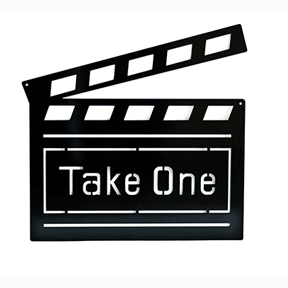 Group Presentations
Debrief
What was challenging?
What did you learn from other presenters?
What are some take-aways?
Continuous Quality Improvement
How can I continue to improve?
What was the observed behavior?
What are my strengths/challenging areas?
What were some contributing factors?
What else should I be mindful of?
What are my next steps?
Pair Share: Challenging Behavior
What is the most challenging behavior you’ve encountered facilitating programs with young people?
If you haven’t facilitated yet, what’s a behavior are you worried about?

What are ways facilitators impact group behavior?
Behavior Management
What is Self-Care?
“The term self-care refers to activities and practices that we can engage in on a regular basis to reduce stress and maintain and enhance our short- and longer-term health and well-being. Self-care is also necessary for you to be effective and successful in honoring your professional and personal commitments.” 
	~University at Buffalo School of Social Work: Intro to Self Carehttps://socialwork.buffalo.edu/resources/self-care-starter-kit.html
Why is it important if you work with youth?
Youth work can often be a response to a need in the community
Often goes beyond the 9-5
A lot of responsibility without an equal amount of control
Youth work is a profession of the heart. It is also a place where adults can become the person they needed when they, themselves, were young.
Compassion Fatigue
Another term for “secondary traumatic stress disorder” 
The natural consequence of stress resulting from caring for and helping traumatized people
The lessening of compassion
Avoiding Compassion Fatigue
Steps to the Self-Care Process
(Adapted from: Lisa D. Butler, PhD, based in part on materials provided by Sandra A. Lopez, LCSW, ACSW, University of Houston, Graduate School of Social Work)
Resources
ACT for Youthwww.actforyouth.net
PBIS World (behavior management)http://www.pbisworld.com/
First Time Facilitator Podcasthttps://www.firsttimefacilitator.com/ 
Seeds for Change: Facilitating Workshopshttps://www.seedsforchange.org.uk/shortfacilitatingworkshops
Appreciation & Affirmation
I….
Felt	
Learned
Appreciated
Wish
I am…
Leaving with		
Excited about
Shout-out (would like to)
Serious about doing after the workshop
Contact Information
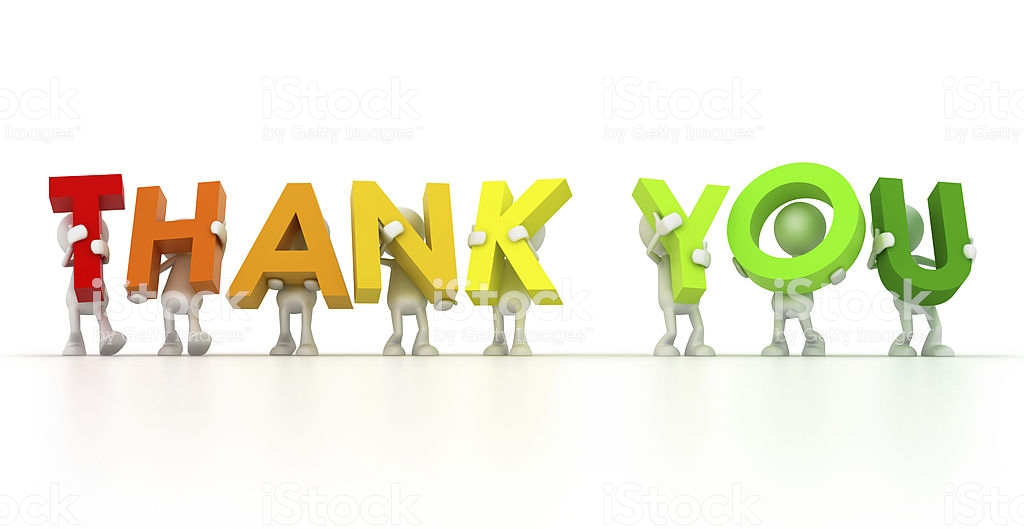